The Global Ocean Observing System
goosocean.org
Global Ocean Observing SystemSC-8 major actionsupdated with more details after Exec
4 June 2019
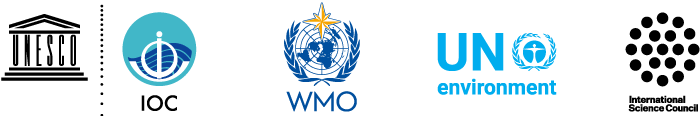 Exec
Agenda:
1. Steering Committee followup and focus on setting up Task Teams
2. OceanObs'19: consistent messaging across GOOS talks and breakouts, and using the opportunity to its fullest
3. GOOS 2030 Strategy launch and engagement priorities
Implementation Plan
Key decision: rather than filling the IP with GOOS actions, it is important to reach out to partners and focus on co-designing actions with a larger group

Disbandment of JCOMM and implications for GOOS
Agreement with the particular recommendations for GOOS to take on the Observations Coordination Group and the Expert Team on Operational Ocean Forecast Systems
Welcoming increasing WMO engagement in GOOS, opportunity of connecting to operational forecasting and broad range of WMO-coordinated services, including development of a node of the GOOS Office at WMO in this role
Governance
agreement that a polycentric, multi-level framework is a useful lens to look at how global, regional, national activity in observations, data, forecast systems, and user engagement can be improved.
How much governance: ToRs of GRAs?
How to report metrics on GOOS – knowledge about the observing system, what can we report out to the stakeholders.
mixture of hierarchy / polycentric within GOOS itself; partnerships more polycentric
SC renewal: open call for renewal of members (closing end September), headhunt for a co-chair. Regional members nominations encouraged to be higher-level.
Task teams to work on:
EOV: transparency on process, linked to requirements process (longer-term work) (Bernadette, Kim, …: EOV 2-pager for OO’19).
an evaluation and review framework: transparency
engagement with national obs systems and focal points (potential to connect to the Decade planning: national fora on marine science coordination/planning; SCOR national committees)
capacity development (focused on national obs systems and other organizations working in capacity development, training on implementation, OTGA)
best practices and engagement in the Ocean Best Practices System project (starting with the endorsement process: transparency) [2-years]
[crisp articulation of outcomes in 1-year timeframe or longer]
Working with polycentricity
Attending to overall architecture and interactions. Harmonizing principles, rules and mandates. Analysing gaps, overlaps. Establishing cooperation/conflict management mechanisms. Network development, Applying subsidiarity. Strengthening learning and sharing mechanisms.
Not an option
Centralised authority
Polycentric fragmented
Polycentric bricolage
Polycentric codesigned
Fully functional polycentric
Governance modality spectrum
TT- EOVs
Terms of reference
produce 2-pager for OceanObs’19 explaining the definition of EOVs including criteria and process
transparency around process: publish a consistent set of guidelines for all three panels to use
possibility to finally publish the draft EOV paper? Kim will ask Bernadette
Lead (panels): Bernadette and Kim, [BioEco already published paper?]
Lead (secretariat): Artur (& Patricia to look at draft)
Actions / deadlines
mid-August: draft 2-pager on EOV criteria/process for OO’19
April 2020: publication of guidelines 
paper: longer timeframe
TT- Evaluation and review framework
Terms of reference
address questions posed in paper [details in paper to capture]
prepare guidelines on when reviews should be triggered and how they should be done
[GRA Forum: developing evaluation framework along value chain, assessing readiness. including FAIR data principles, sustainability of obs, governance, links to global networks, …]
Lead (SC): need to recruit a right person to SC
Lead (panels): Bernadette
Lead (secretariat): Katy
Actions / deadlines
way forward: to organize a SC subset call on this topic, to examine the questions: P-Y Le Traon, Francis Marsac, [Craig McLean? Neville Smith?]
Katy will update document with input from SC (Neville on triggers)
TT- Engagement with national systems / focal points
Terms of reference
engagement with national obs systems and focal points
Draft of role of GOOS national focal points: what NFPs expect of GOOS, what GOOS expects of NFP
Are focal points individuals or a committee/forum/programme?
Take on initial feedback from GRA Forum agenda
Develop [phased] survey[s] of NFP: what are they looking for from GOOS (broad definition: programme, other parts of IOC, GRAs, etc.); what observing activity they are doing (including coastal observing) - VOICE work (Artur: template/lessons learned), BioEco PEGASUS work by EOV, JCOMMOPS. Ensure link to strategy and IP on messaging. [but careful on mission creep: NFPs may not be able to respond best on all observations]
Secretariat (incl. Vladimir, Julian) to lead on advise on potential to connect to the Decade planning: national fora on marine science coordination/planning (also SCOR national committees)
Develop concept for a face-to-face meeting
Lead (SC): [Glenn, Pierre-Yves, Venkat, Rosalia] – co-leads to be defined
Lead (secretariat): Emma (& EuroSEAS work for Europe – operations committee for EOOS)
Actions / deadlines
TT- Capacity development
Terms of reference
capacity development (focused on national obs systems and other organizations working in capacity development, training on implementation, OTGA)
engage with IODE and IOC on surveys; improve joined-up thinking; gap analysis in GRAs / networks
end user perspective: (GOA-ON, Commonwealth OA and OO group, )
SO9: support development of ideas for this in the IP? GOOS supporting, partners lead? – developing partnership?
Capture main partners above including IOC/IODE, POGO, GOA-ON, etc.
What is the mechanism to ask for help? (matching)
What does GOOS have to offer?
Lead (SC): [Glenn, Venkat, Nic] [Francis?] [new regional member?]
Lead (secretariat): [Patricia] [to negotiate amongst secretariat]
Actions / deadlines
identify all the present activities of GOOS in CD, promote putting them on the OTGA platform as a resource
Try to distill the GOOS-relevant requirements out of the IOC/IODE survey and bring these to the SC or Exec for discussion / matching
TT- Best practices
Terms of reference
best practices and engagement in the Ocean Best Practices System project (starting with the endorsement process: transparency) [2-years]
Agreement and publication on a GOOS endorsement process for best practices in the OBPS
act as interface to OBPS, ensure GOOS optimizes engagement
other issues to be identified by team, and actions identified
Lead (panels): Juliet for 1 year [need input from OCG (Juliet) and all panels, GRAs?, ETOOFS]
Lead (secretariat): Emma, Jordan/S. Africa
Actions / deadlines
reach out to panels, GRAs, and ETOOFS, ask for person from panels to be involved
input to breakout at OceanObs’19
OceanObs’19 GOOS
Other relevant breakouts: best practices, climate, ecosystem health, …booth: GOOS and JCOMMOPS
possibility of a GOOS town hall: Strategy / partnerships / implementation
[opportunity to socialize implementation plan – how can I get involved, what can I do? gather momentum]
[what is next generation of info products needed?]
[what is the scope of GOOS? how far into service delivery with partners? outcomes in the 3 themes? feedback on the strategy / listen, develop partnerships]
[mid-week check-in of the Exec: Tues eve / Wed morn., GOOS hotel]